Dalarnas län
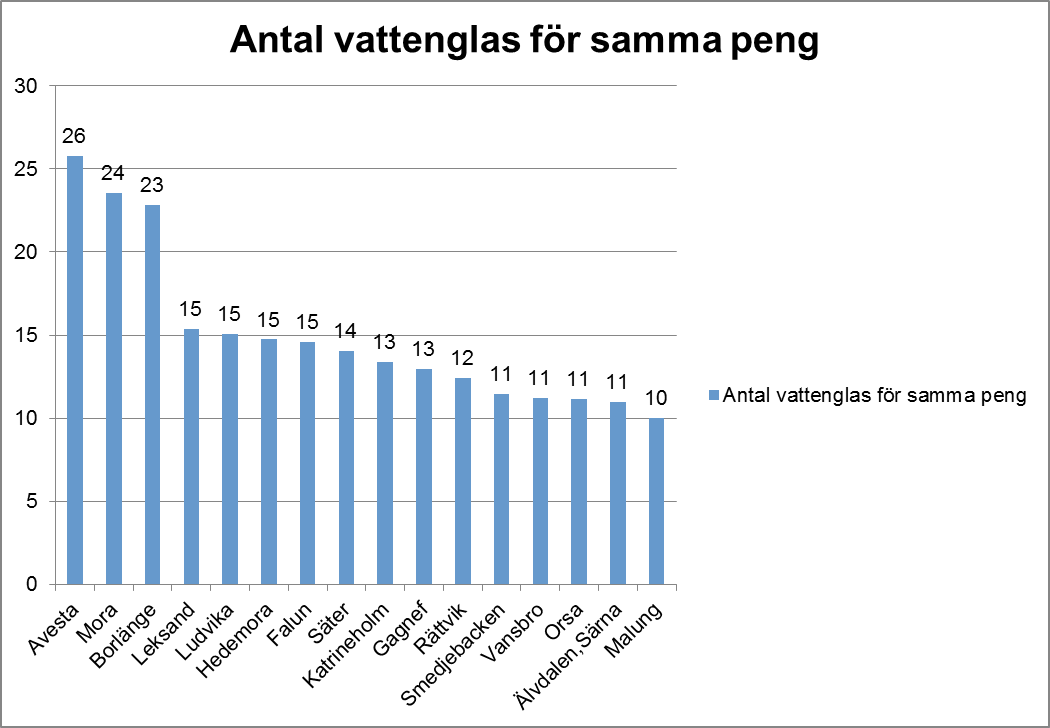